Kolaboratívnemu odporúčaniu
Odporúčanie 
založené 
na obsahu
proti
Tomáško Kramár                         Miško Kompan
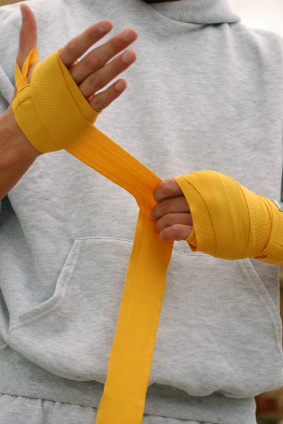 Warm-up
Odporúčanie založené na obsahu
Odporúčané:
Kolaboratívne odporúčanie
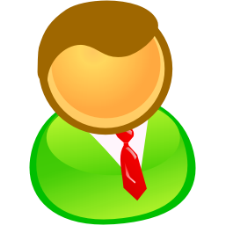 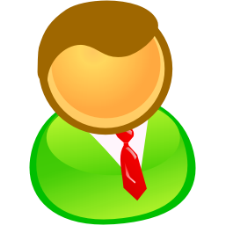 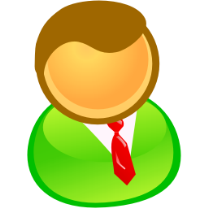 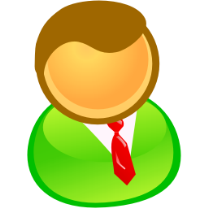 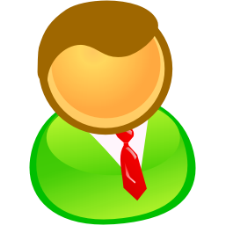 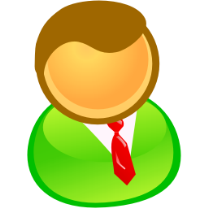 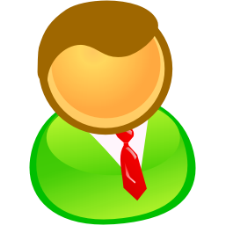 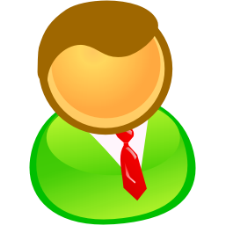 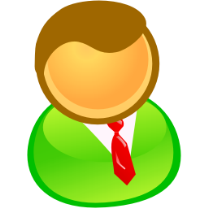 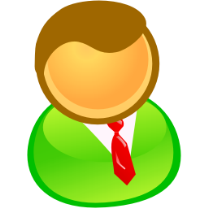 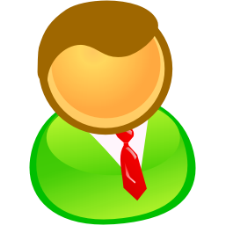 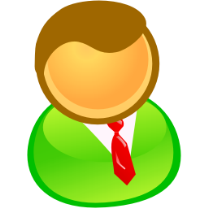 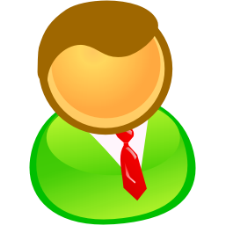 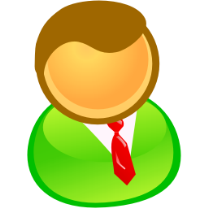 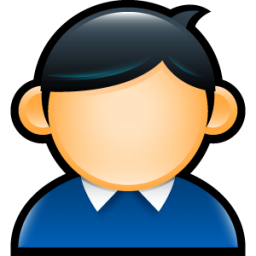 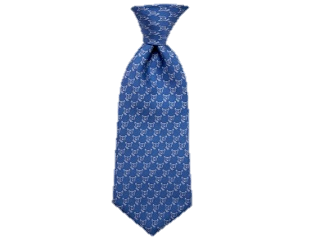 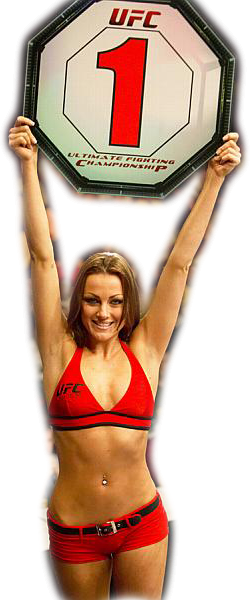 Predmet odporúčania
Obsah
Čo to je obsah?
Dokumenty a ich atribúty
Články, filmy, hudba...
Ako sa dá reprezentovať?
Kľúčové slová, metadáta...
Ako ho získať?
Závislé od domény 
Spracovanie textu, lematizácia, stemovanie
súdili – súdiť – súd 
Získanie externých metadát
Kolaboratívne
WTF?!
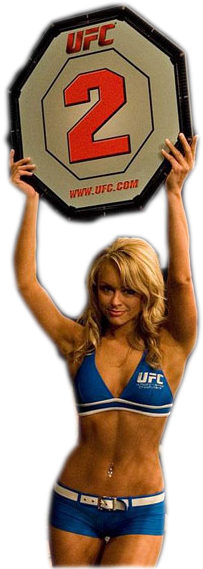 Generovanie odporúčaní
Kolaboratívne
Metriky podobnosti obsahu
Kosínusová podobnosť
Jaccard index
Manhattan
Euklidovská vzdialenosť
Obsah
Metriky podobnosti obsahu
Kosínusová podobnosť
Jaccard index
Manhattan
Euklidovská vzdialenosť
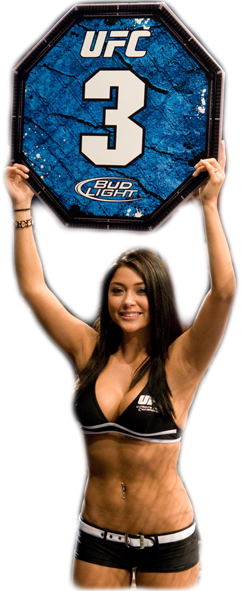 Škálovateľnosť
Obsah
Veľa dokumentov
Nový dokument
Analyzovanie obsahu
Výpočet podobnosti
Nezávislé na ľuďoch
Kolaboratívne
Veľa používateľov, málo hodnotení
Prerátavanie podobnosti
Nový obsah – málo hodnotení
Čakám na hodnotenie
Riedka matica
Nezávislé na obsahu
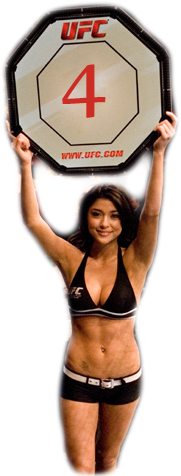 Domény
Kolaboratívne
Veľa používateľov
Zložitý obsah
Akýkoľvek obsah (hudba..)
Veľa klikania
Obsah
Málo používateľov
Dostupné metadáta
Štruktúrovaný obsah
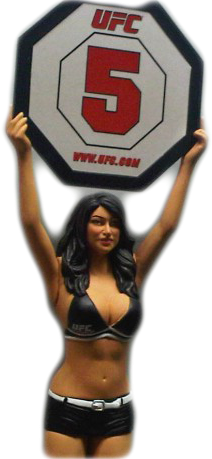 Cold start
Obsah
Nový obsah
Iba podobnosť
Nový používateľ
Už po prvom kliku sa dá odporúčať
Kolaboratívne
Nový obsah
Čakám na hodnotenia
Nový používateľ
Čakám kým viem nájsť podobných
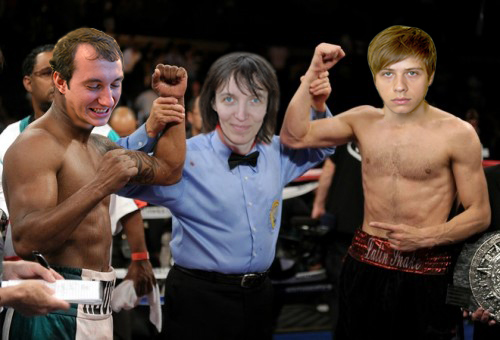